SAMPLE GRAPHS TO DISCUSS
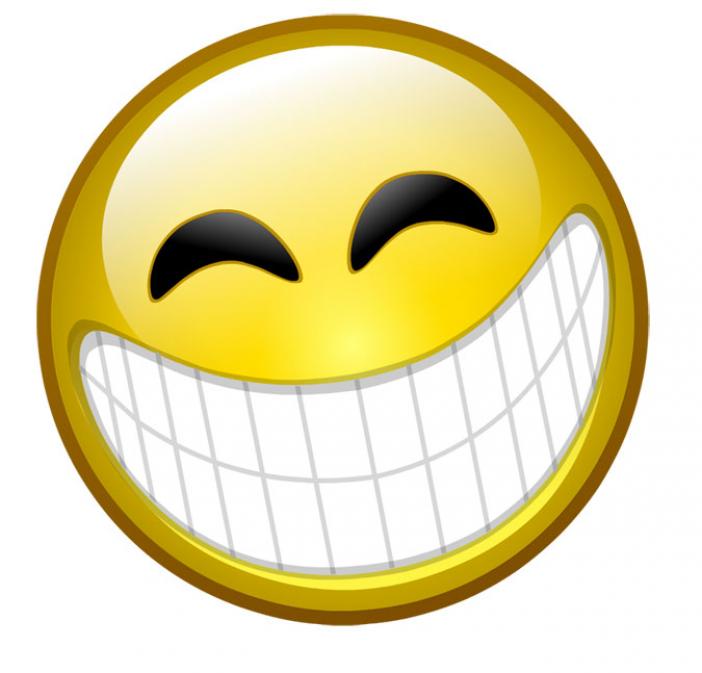 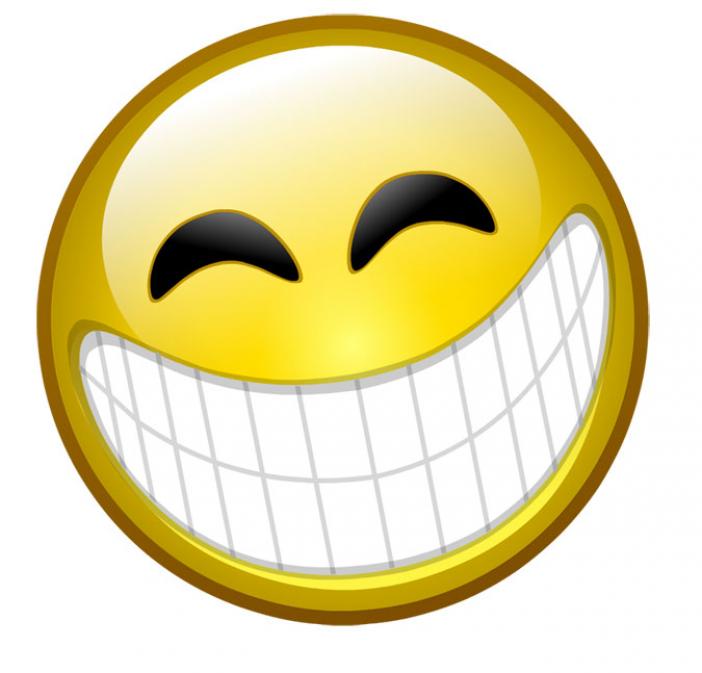 Let’s get serious!
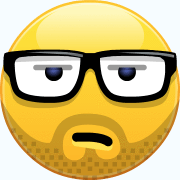 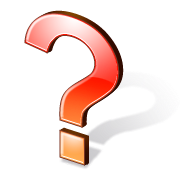 Problems
Problems:
Minor gridlines-unnecessary
Font-too small
Title-missing
Shading-distracting
No reference
Improved Version
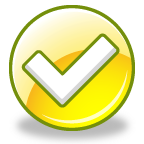 Figure 1. Item Sales (Sancar, 2018)
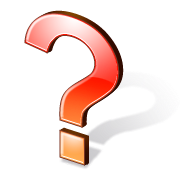 Problems
Figure 6. Running Speed of Common Farm Animals
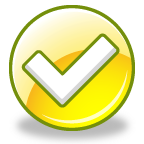 Improved Version
Running Speed of Common Farm Animals
Figure 6. Running Speed (Farm Animals Statistics, 2014)
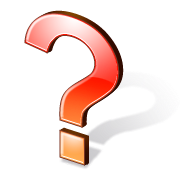 Problems
Figure 12. Typical Household Expenditures
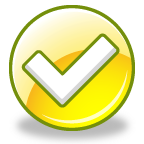 Improved Version
Figure 3. Household Expenditures (US Bureau of Labor Statistics, 2014)
TALK ABOUT IT
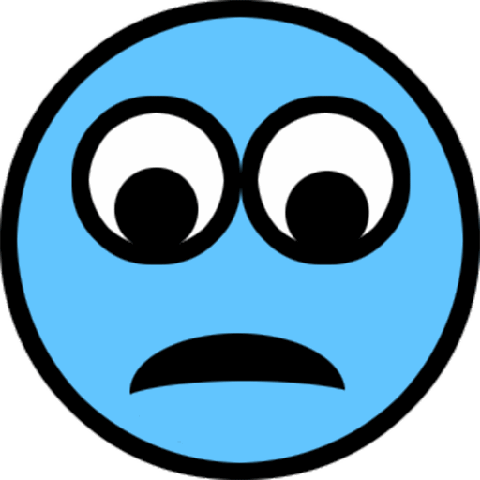 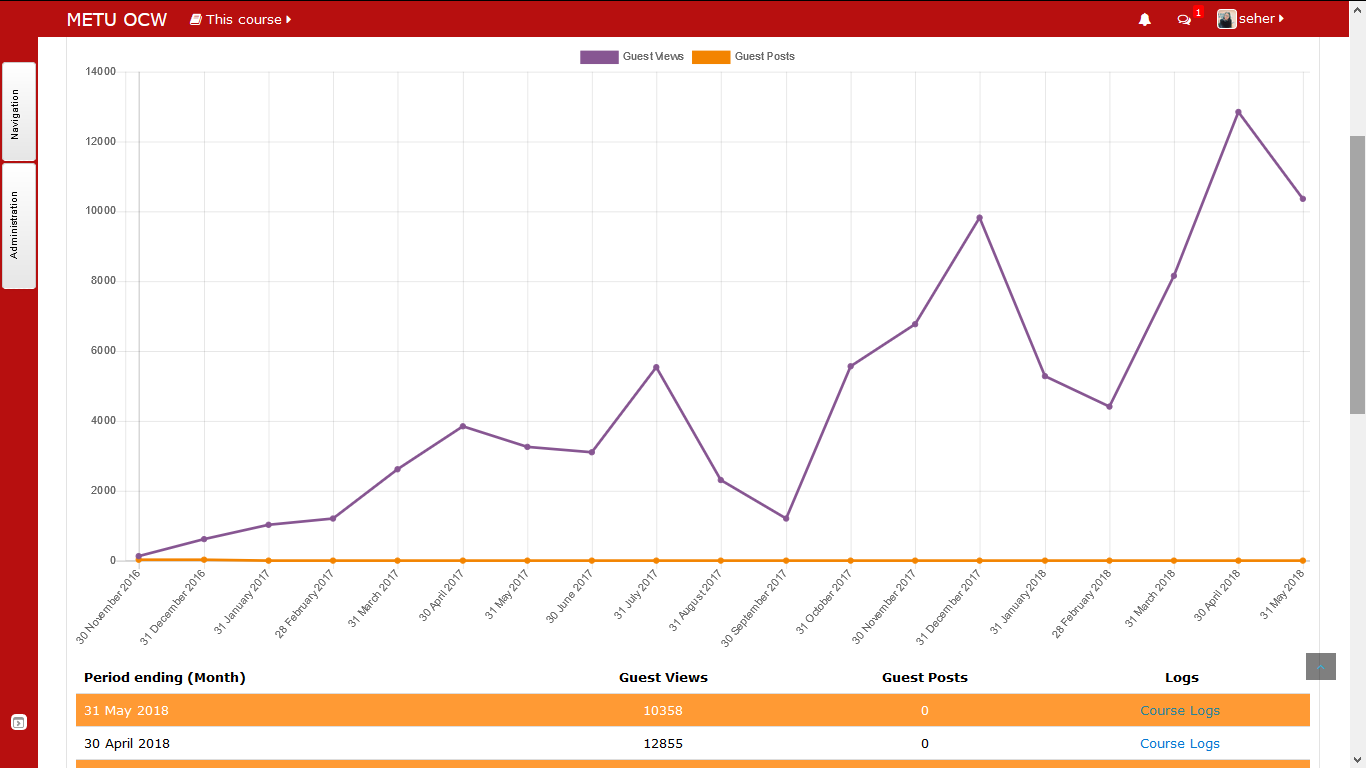 METU Open Courseware
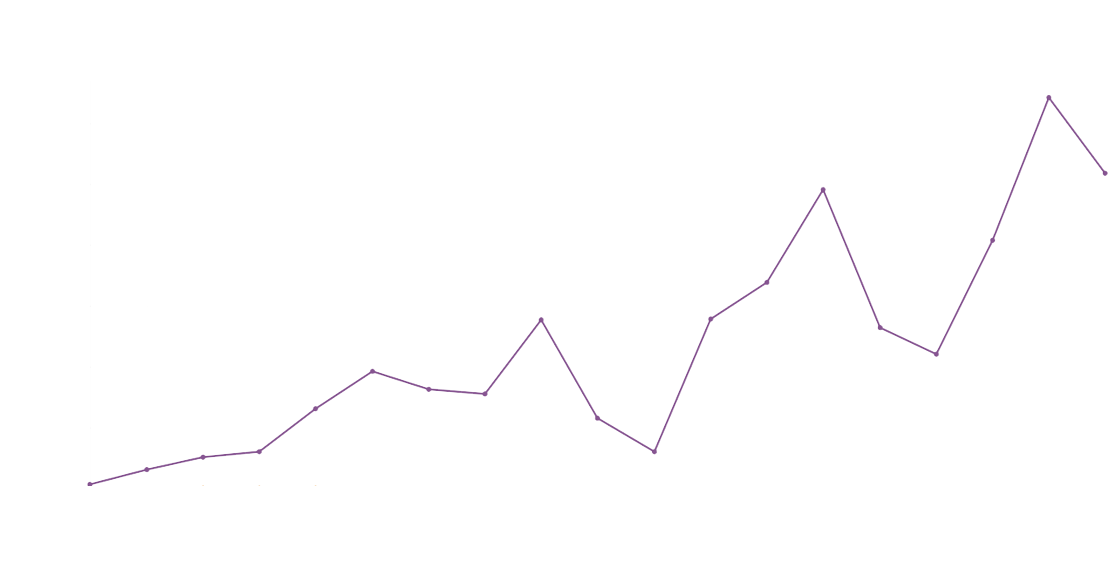 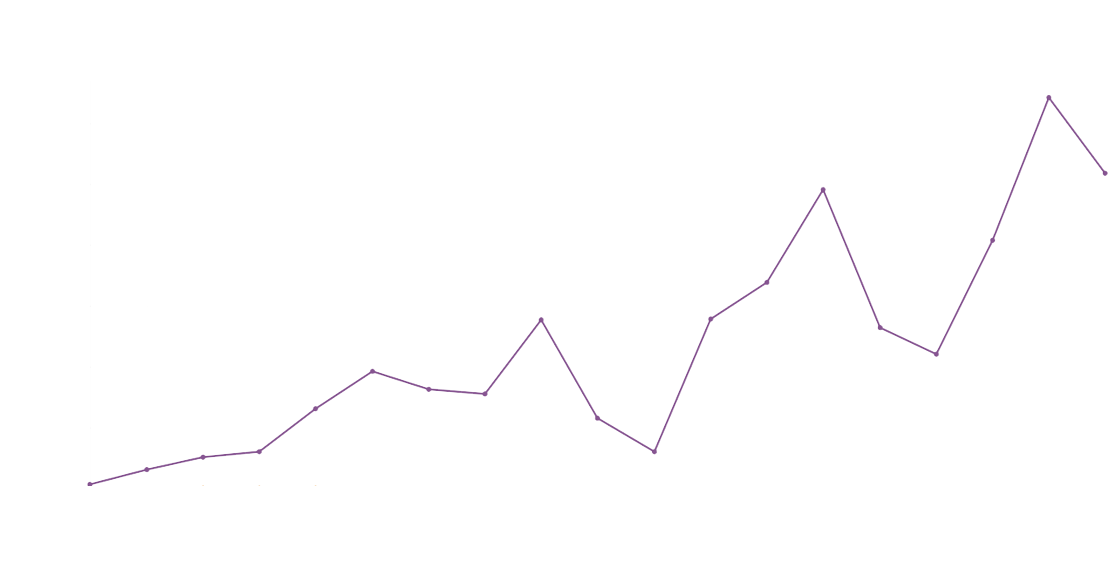 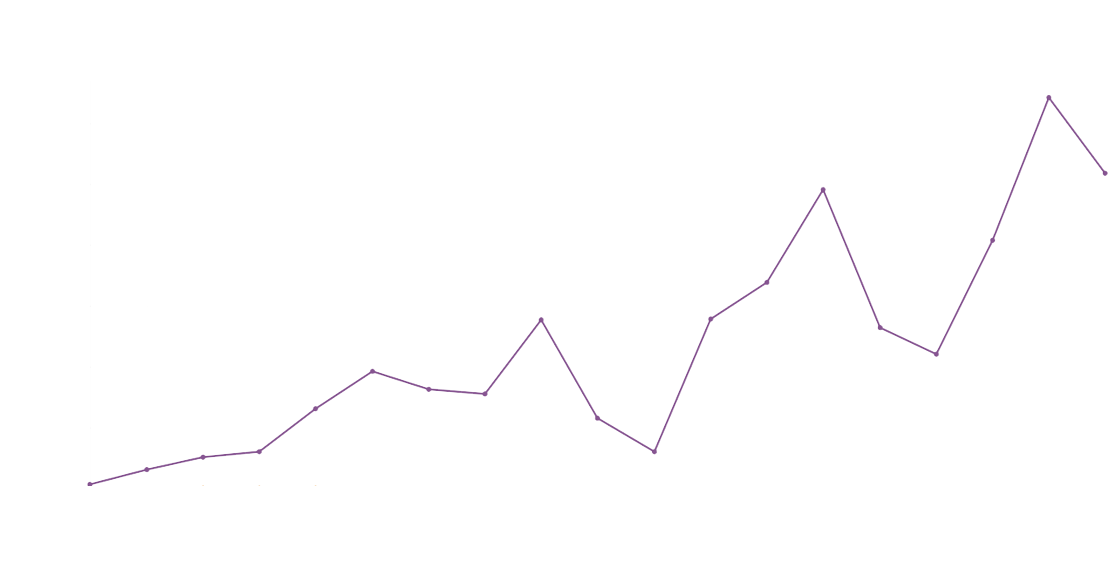 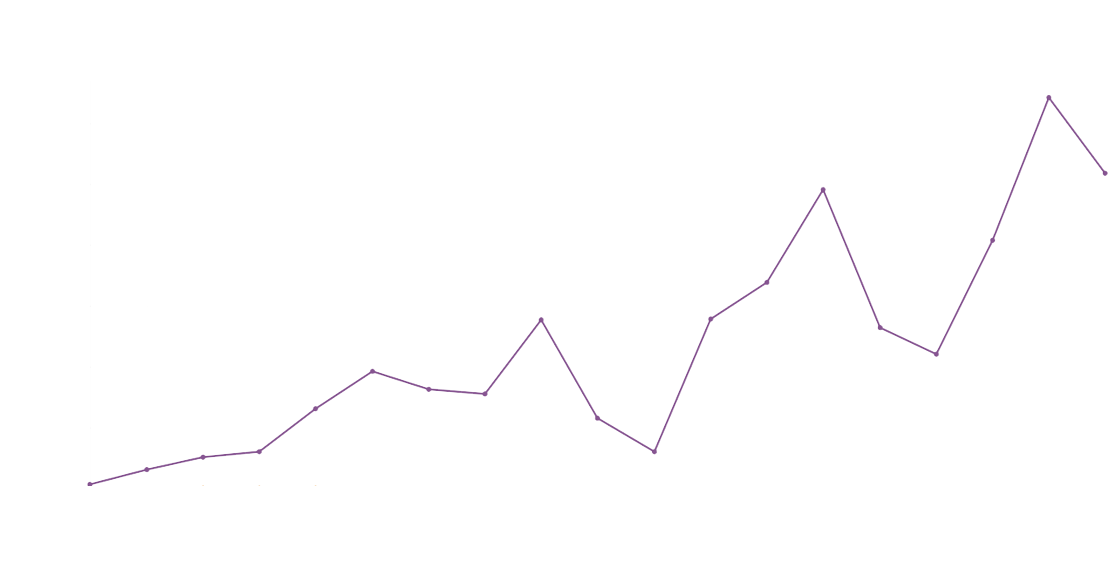 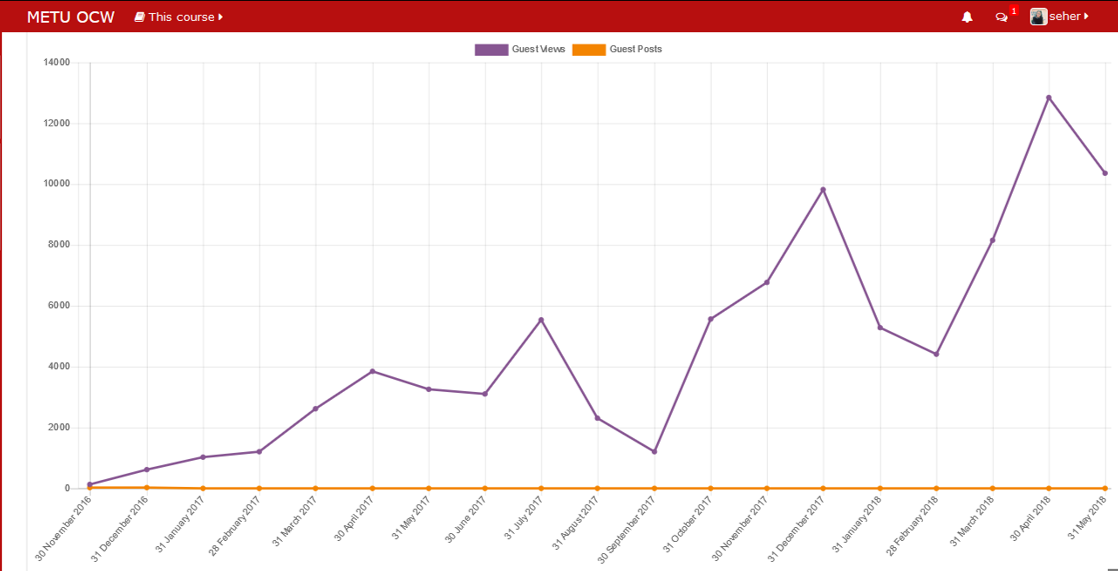 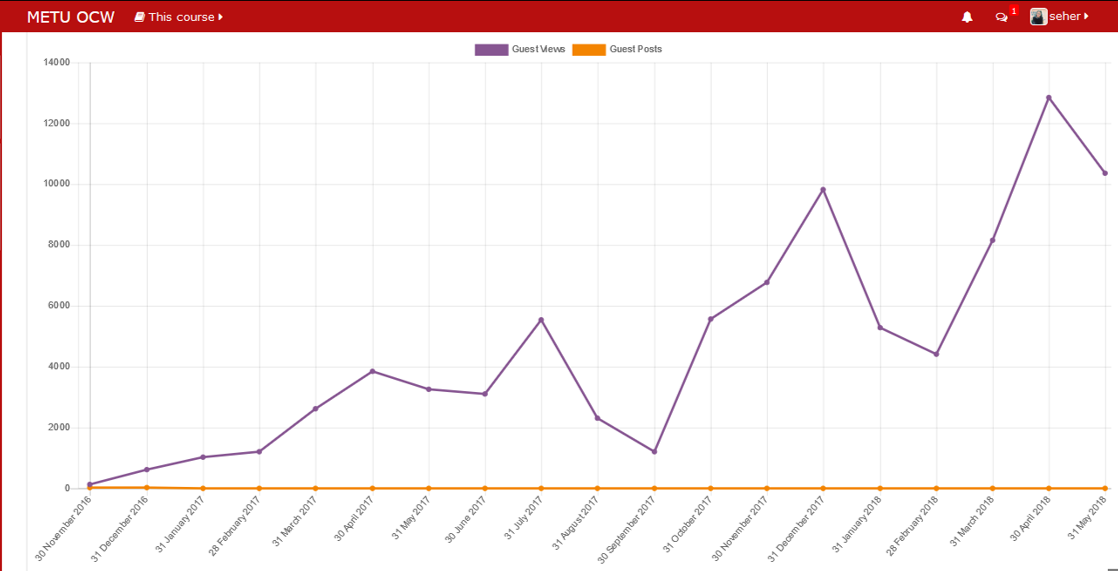 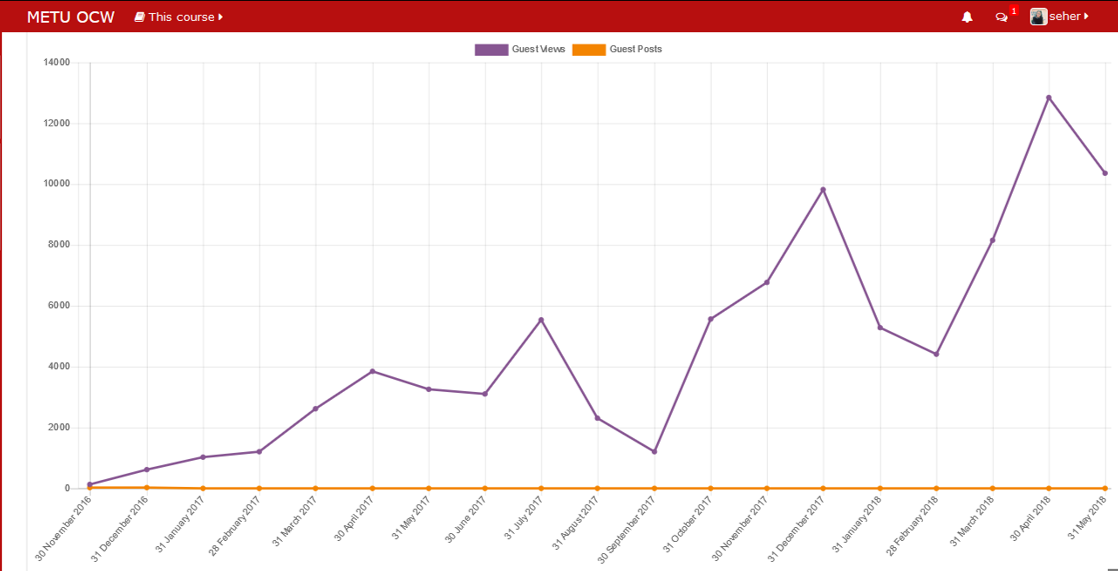 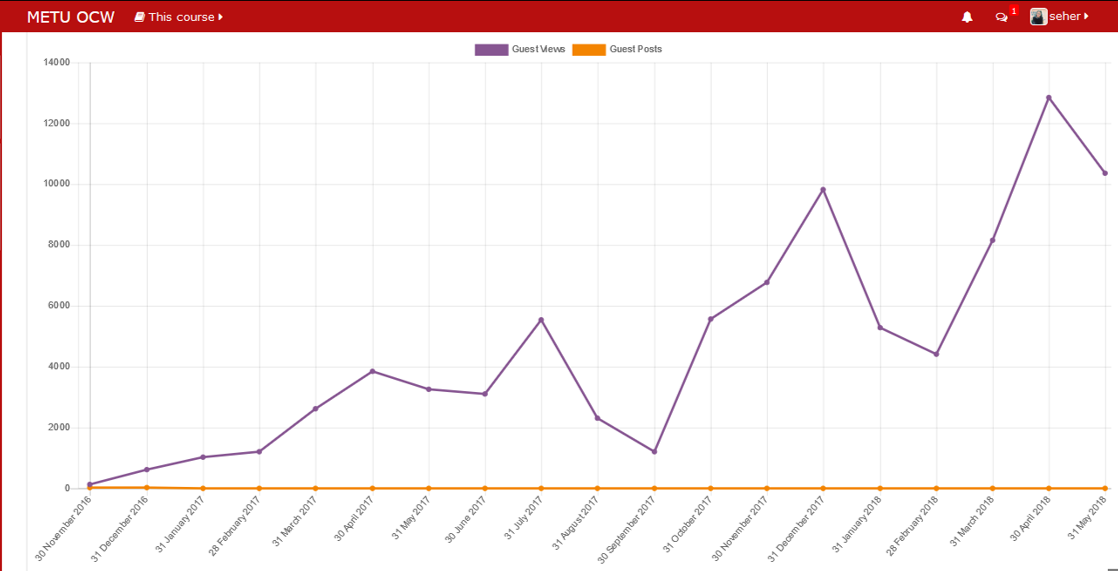 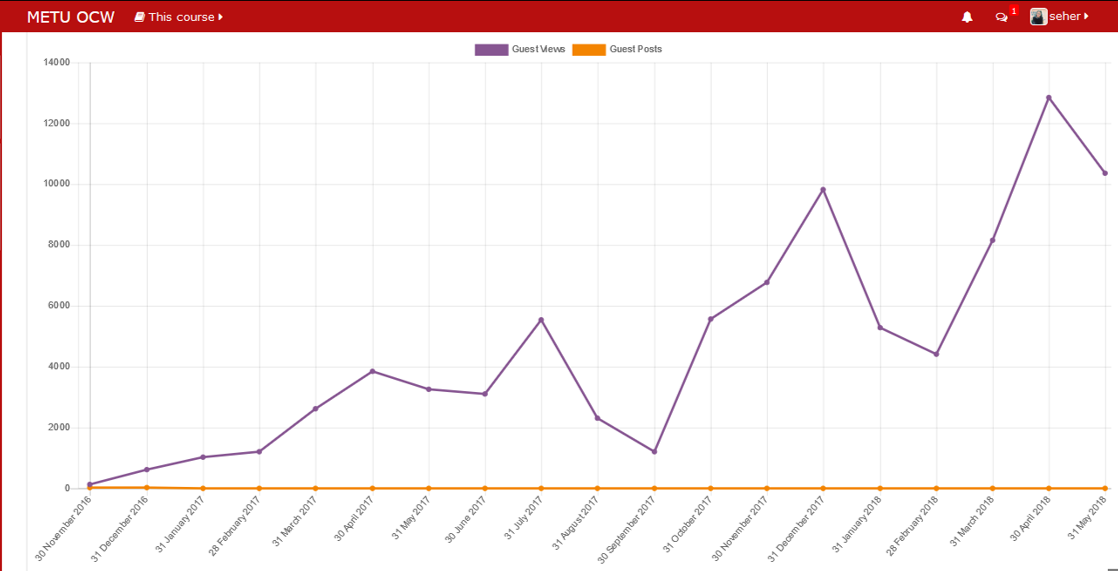 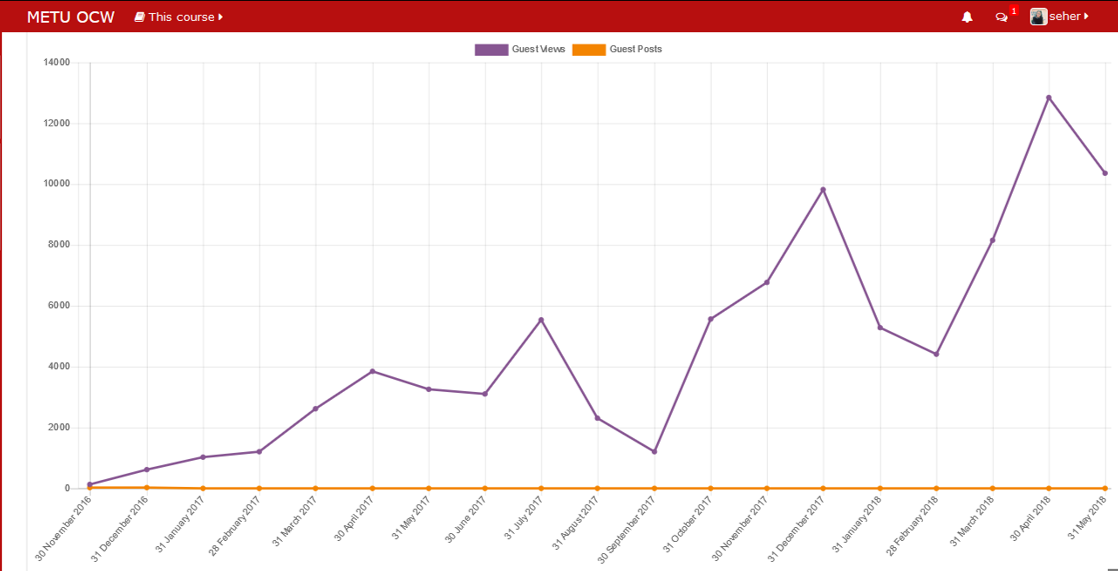 2017-2018 Spring semester
2016-2017 Spring semester
2016-2017 Summer school
2017-2018 Fall semester
Figure 3. Clicks on METU ocw (ocw.metu.edu.tr)
The Increasing Number of Smartphone Users
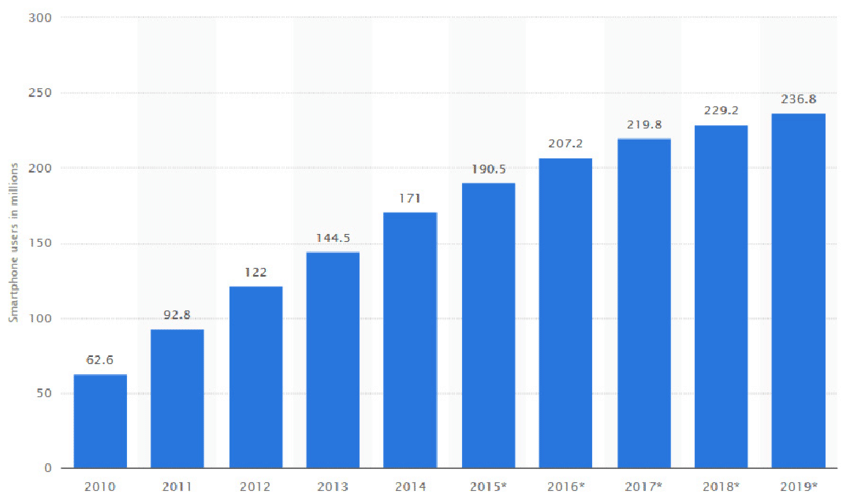 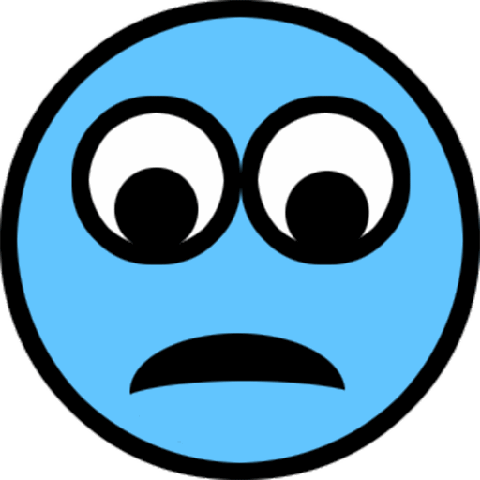 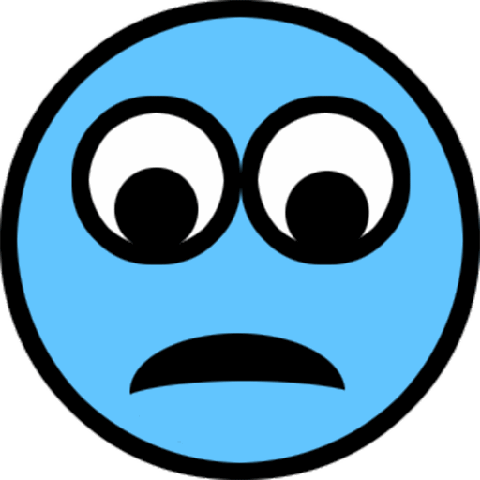 *National Institute of Health, 2015
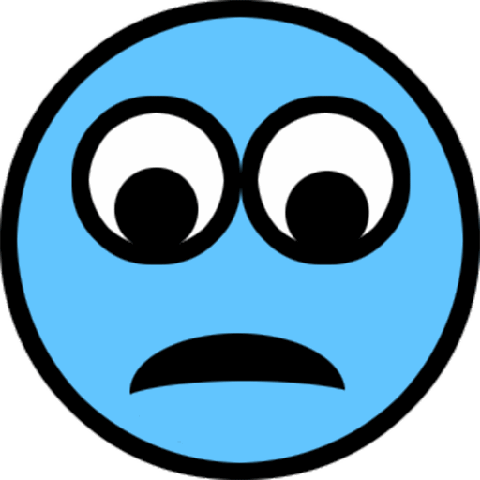 CERN Human Resources Department. (2017, May 24). CERN Personnel Statistics 2016 (Rep.). Retrieved November 10, 2017, from http://cds.cern.ch/record/2265782/files/CERN-HR-STAFF-STAT-2016.pdf?subformat=pdfa&version=1
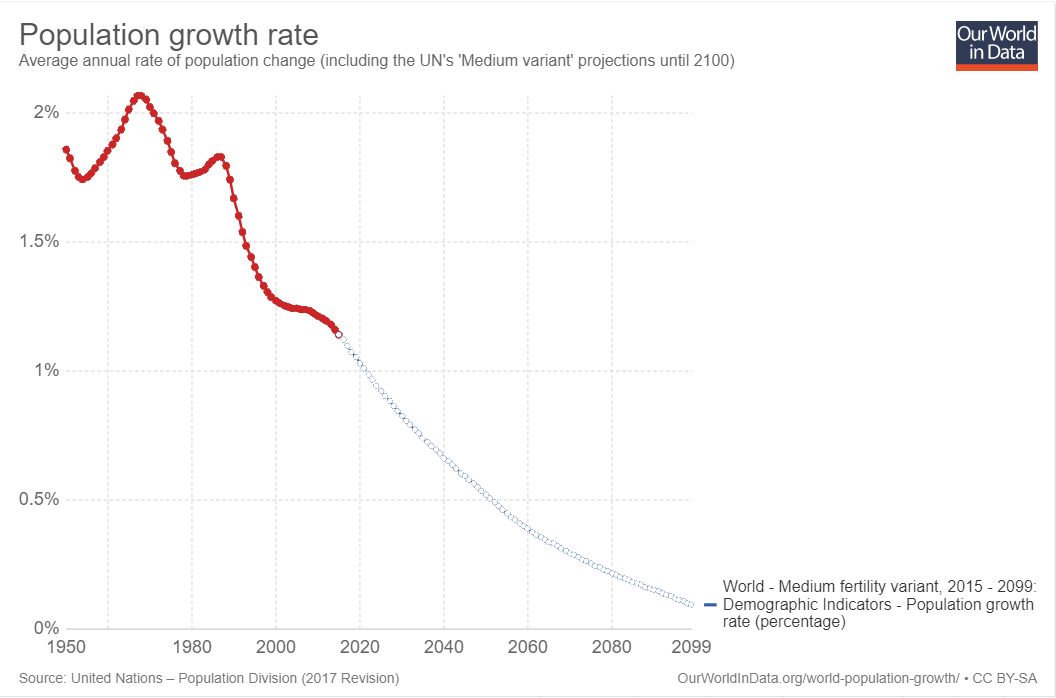 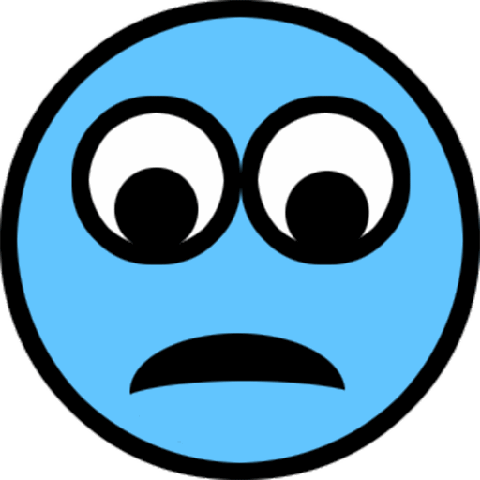 Source: MEDIUM PROJECTION – UN POPULATION DIVISION
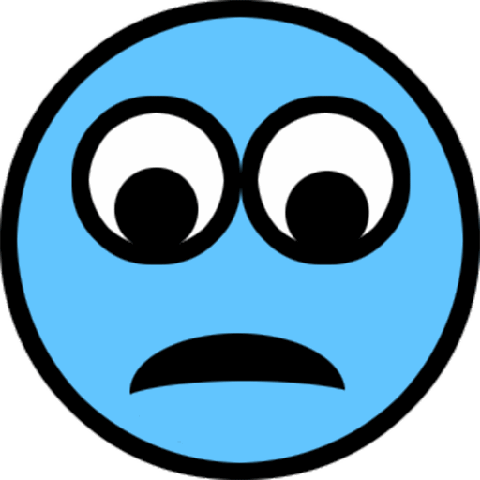 Coffee Consumption Over Some Countries
Source Euromonitor.com
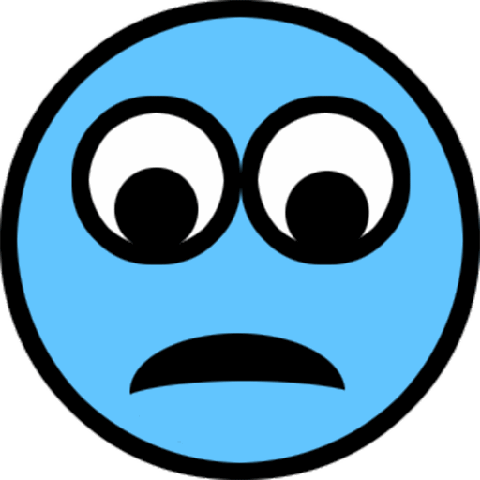 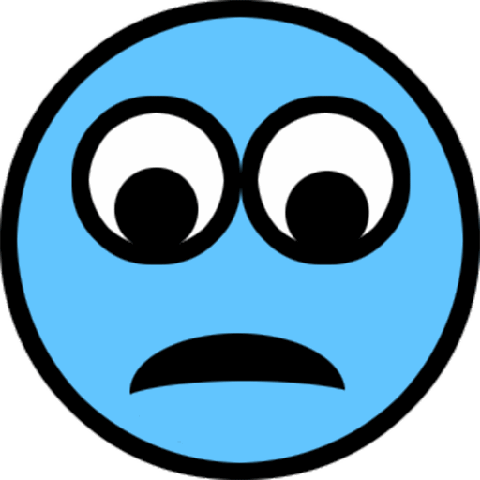 Lowest and Highest Points in University Exam
Points
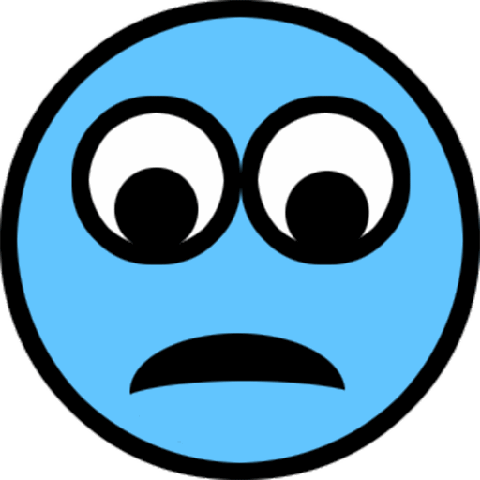 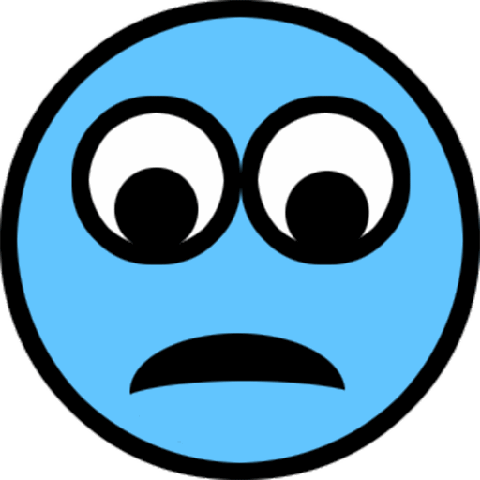 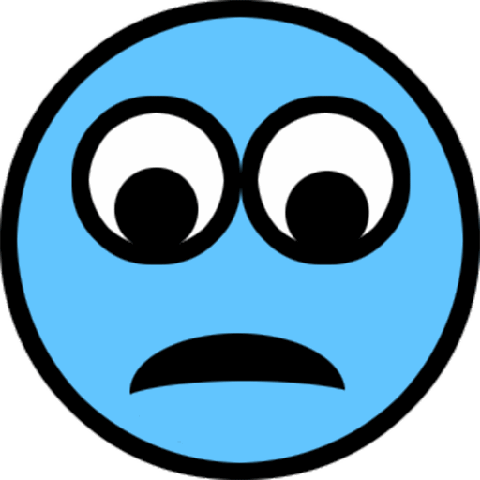 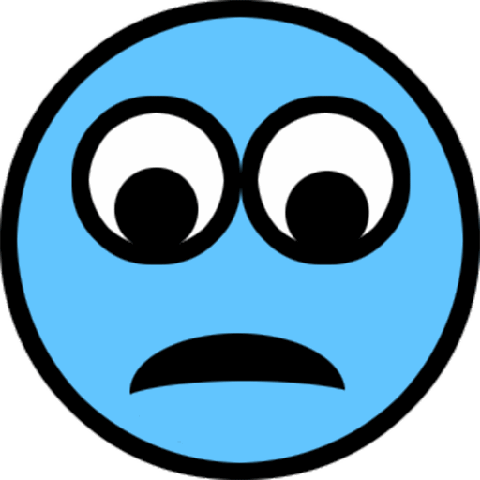 Yök Atlas 2016
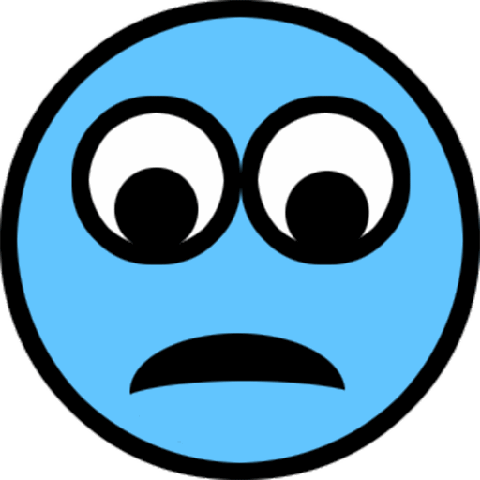 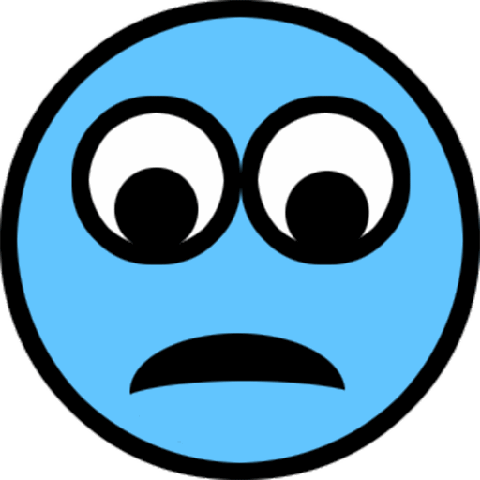 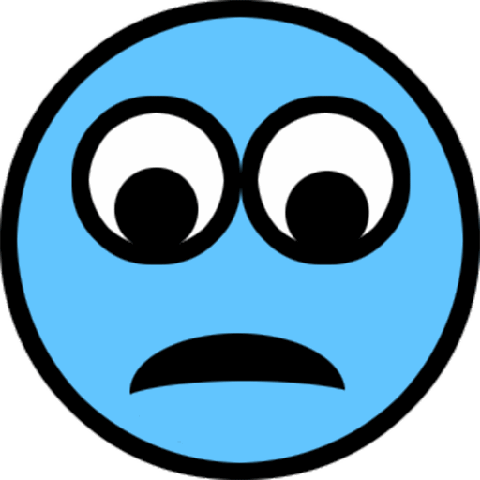 Global PEV Sales
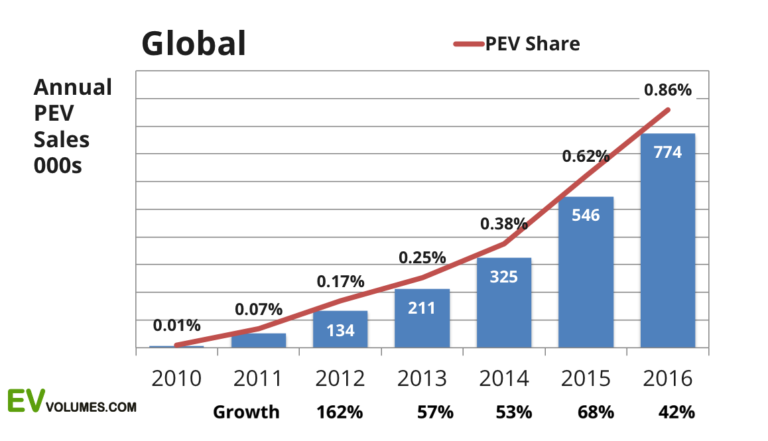 Worldwide Plug-in Electric Vehicle Sales per annum
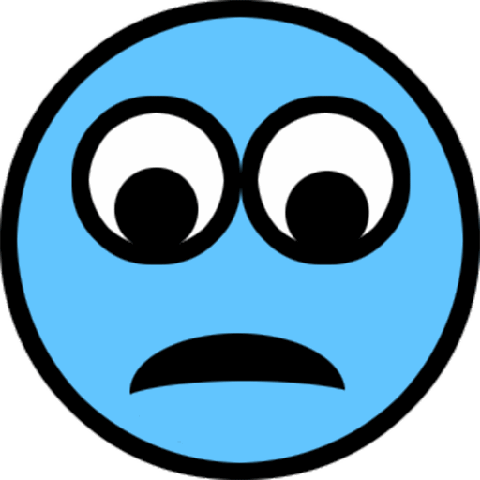 Global Total PEVs
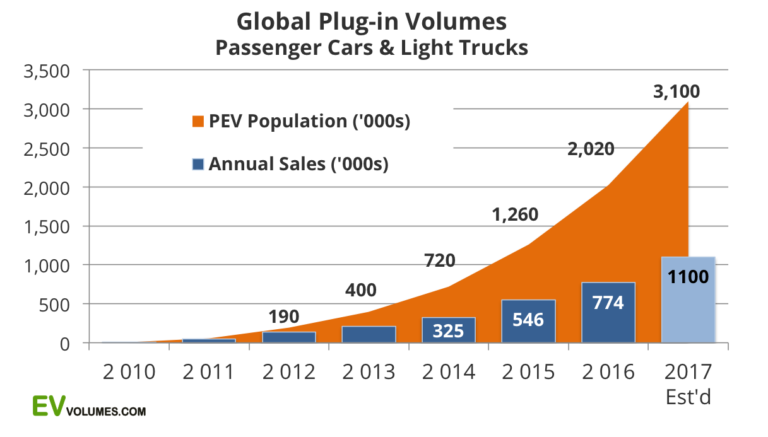 Total Number of Plug-in Electric Vehicles in the World
Racism Against Black People
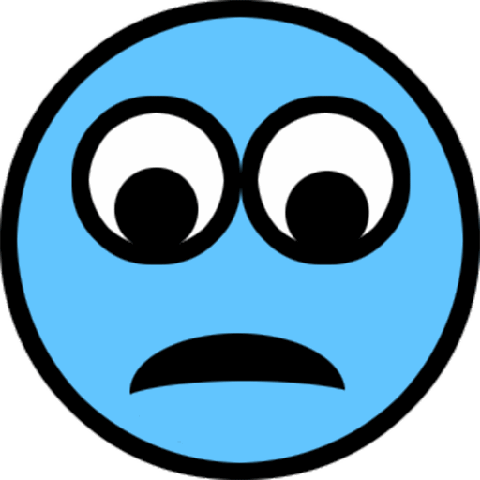 Source: Supreme Court of the United States (2016)
The Composition of the U.S. Population
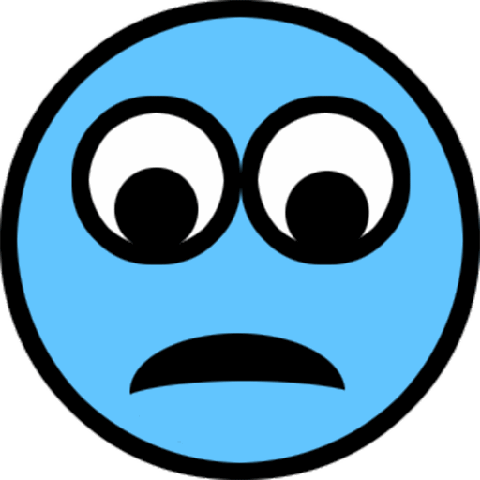 Source: United States Census Bureau (2016)
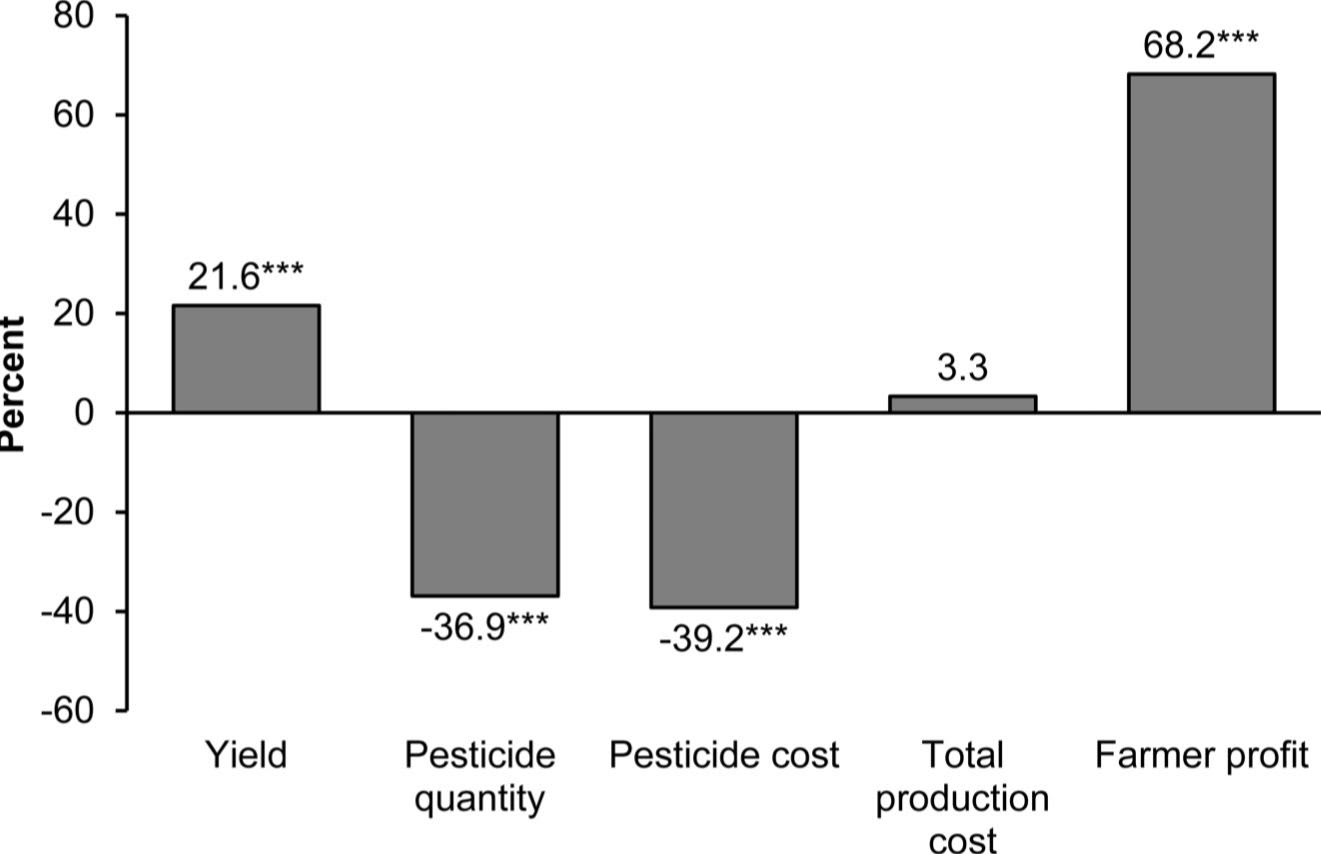 Figure 1. Impacts of GM crop adoption.Average percentage differences between GM and non-GM crops are shown. (Klümper & Qaim, 2014)